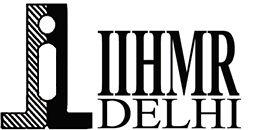 Involvement of male members in care receive during the Antenatal period: A cross-sectional study in Goyla Dairy, Southwest Delhi.
Organisation:The International Institute of Health Management Research, New Delhi
1
Name: Rahul Chauhan
Enrollment: PG/21/078
Mentor: Dr. Vinay Tripathi
               (Associate Professor)
Mentor Approval
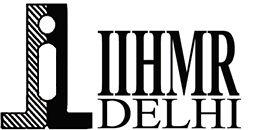 2
Introduction
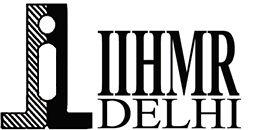 Male participation in skilled ANC and delivery care is still a problem for safe motherhood throughout the world. Every year, about 210 million women become pregnant, and 30 million (15%) of those experience complications, which lead to over 500,000 maternal deaths. Maternal health services are used more frequently when men participate in ANC. Although it is becoming more important, male involvement in ANC is still very low, particularly in developing nations. Male underrepresentation in ANC has been linked to reduced attempts to improve health and to difficulties that increase the risk of maternal death. Men are not prepared to engage in ANC, which contributes to the low rate of male participation. Traditionally, antenatal care had focused on the mother, but involving male partners could have positive effects on maternal health-seeking behavior and pregnancy outcomes. This study in Goyla Dairy, Southwest Delhi, aimed to investigate the level of male involvement in antenatal care.
3
Objectives
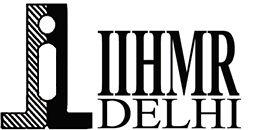 To assess the involvement of male members towards the antenatal care and related     services as received by the women.
To assess the awareness and knowledge of male members on antenatal care and related service provisions.  
To examine the enabling or inhibiting factors which influences male involvement.
4
Methodology
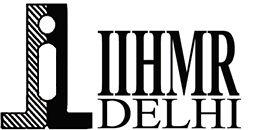 5
Methodology
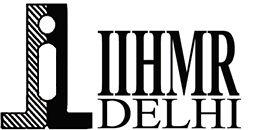 Sample Size: The sample size was obtained by using the formula:
                      n = [DEFF*Np(1-p)]/ [(d2/Z21-α/2*(N-1)+p*(1-p)]  
                      

Sampling Method: The study employed a random sampling method, selecting participants based on their fulfilment of the selection criteria.
Data Collection Method: Structured and semi-structured questionnaires were used for data collection. The questionnaires were divided into two parts: one capturing social demographic profiles and the other assessing men's involvement in antenatal services.
Data Analysis: Data was collected through Google Forms. Statistical methods, including SPSS statistics 23, were used for data analysis.
6
Results
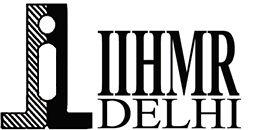 7
Results
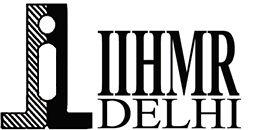 Figure 1: This figure indicates how many male members are aware of ANC services. So, the majority of 98 male member (approximately 92.5%) are aware of ANC services, while a smaller portion of 8 male member (approximately 7.5%) are not aware.
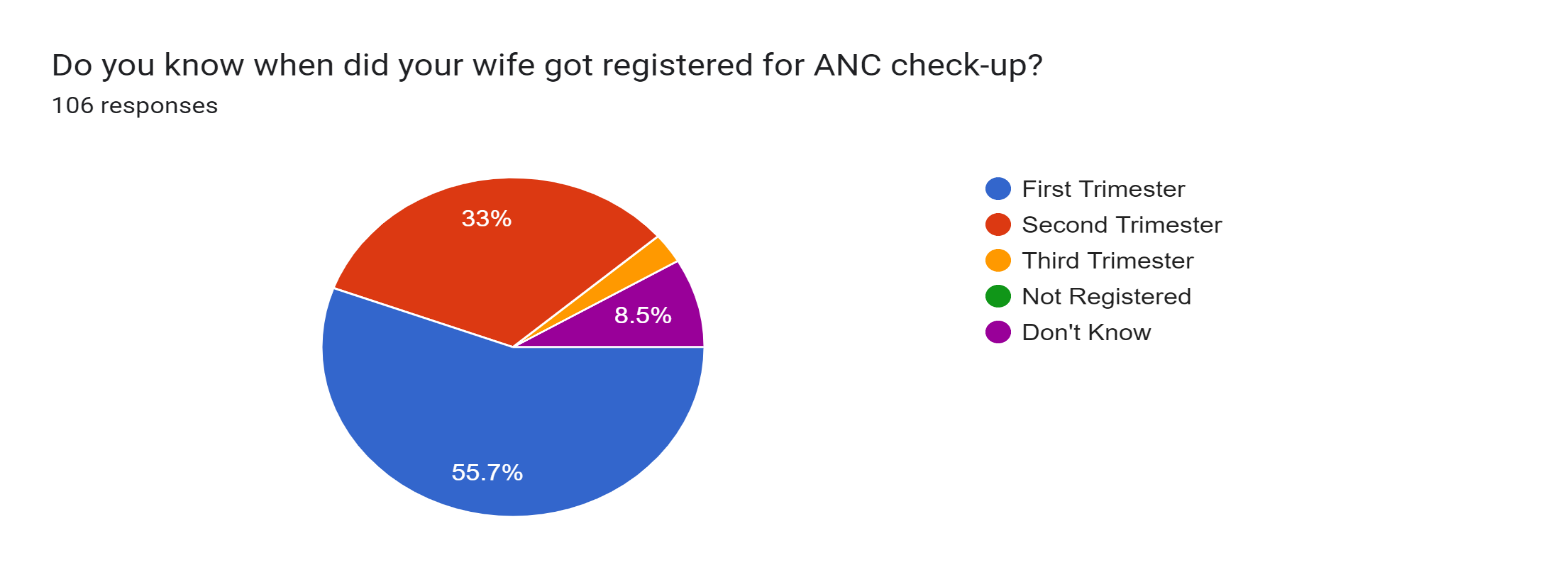 Figure 2: This figure shows whether the male members are aware or not aware of ANC registration during their wife’s pregnancy. The majority of wives according to the male member (approximately 55.7%) got registered for ANC check-ups during the first trimester of their pregnancy. Around 33% of wives got registered for ANC check-ups during the second trimester.
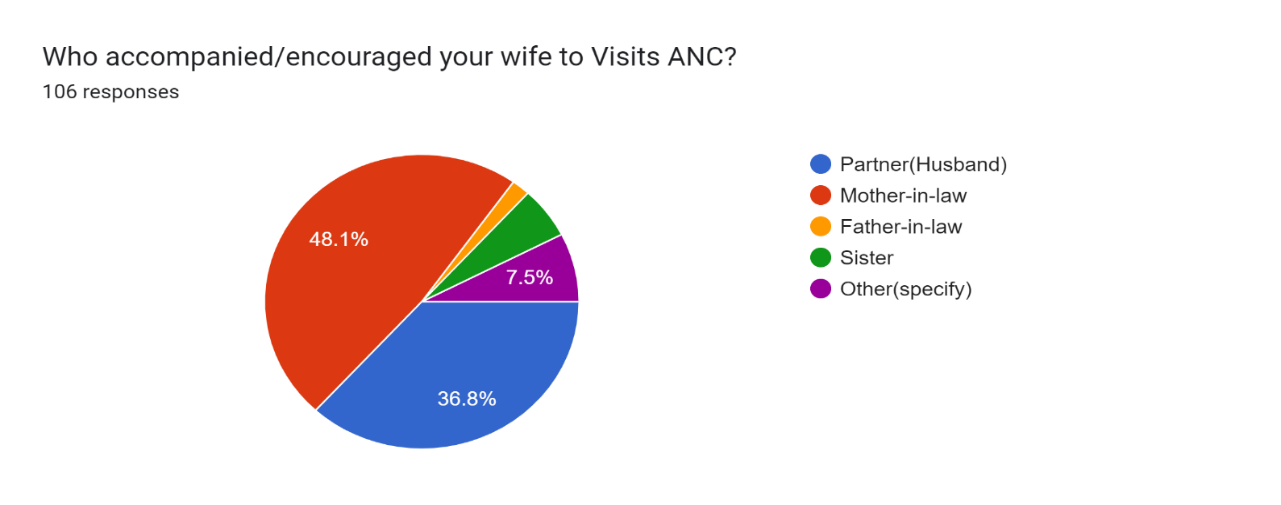 Figure 3: Most male member wives (approximately 48.1%) were accompanied or encouraged by their mothers-in-law to visit ANC. Around 36.8% of wives were accompanied or encouraged by their partners (husbands) to visit ANC.
8
Results
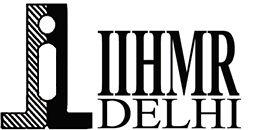 Figure 4: Around 49.1% of respondents mentioned having 4 ANC visits during their wife  pregnancy and a small percentage of respondents (approximately 8%) were unsure or didn't provide a specific number of ANC visits.
Figure 5: It seems that there are approximately 75 male members who are aware that their wives undergo weight and blood pressure checks during ANC services. Additionally, 15 male members know that abdominal examination is also conducted during ANC services. However, the remaining 10 male members have no idea about the various checkups and facilities provided to their wives during ANC.
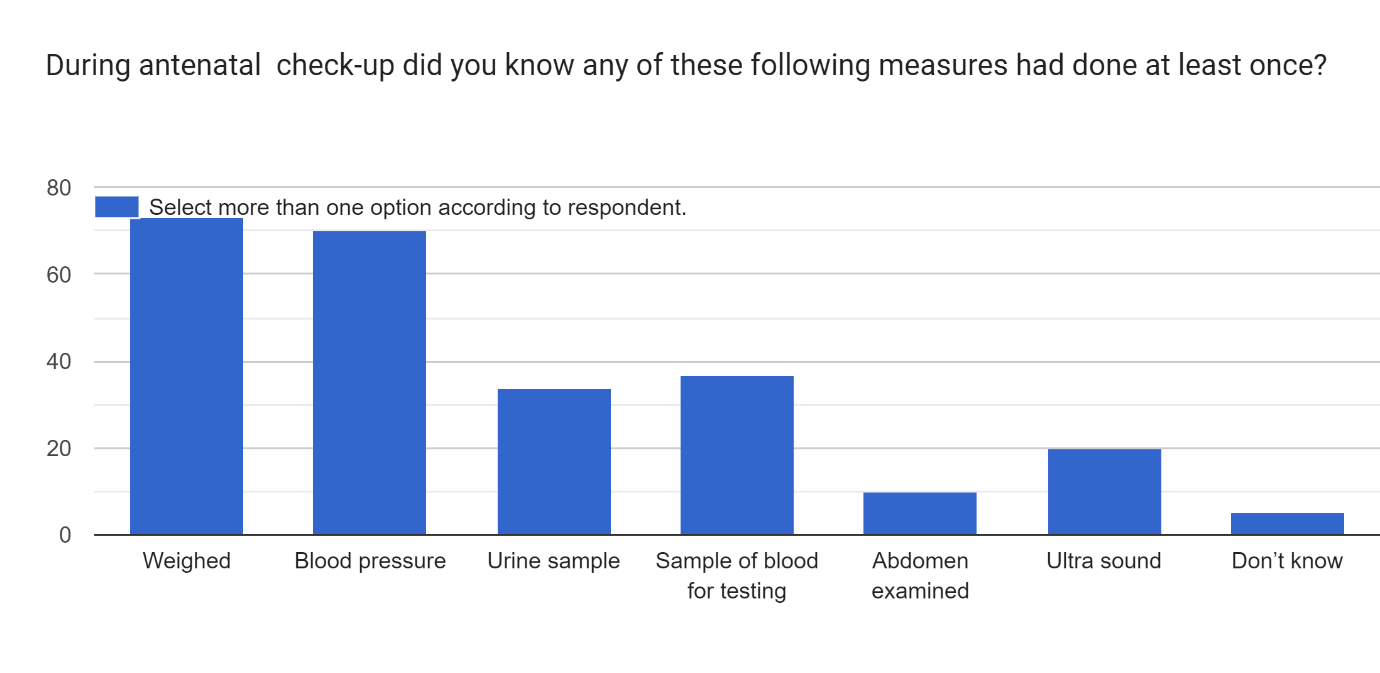 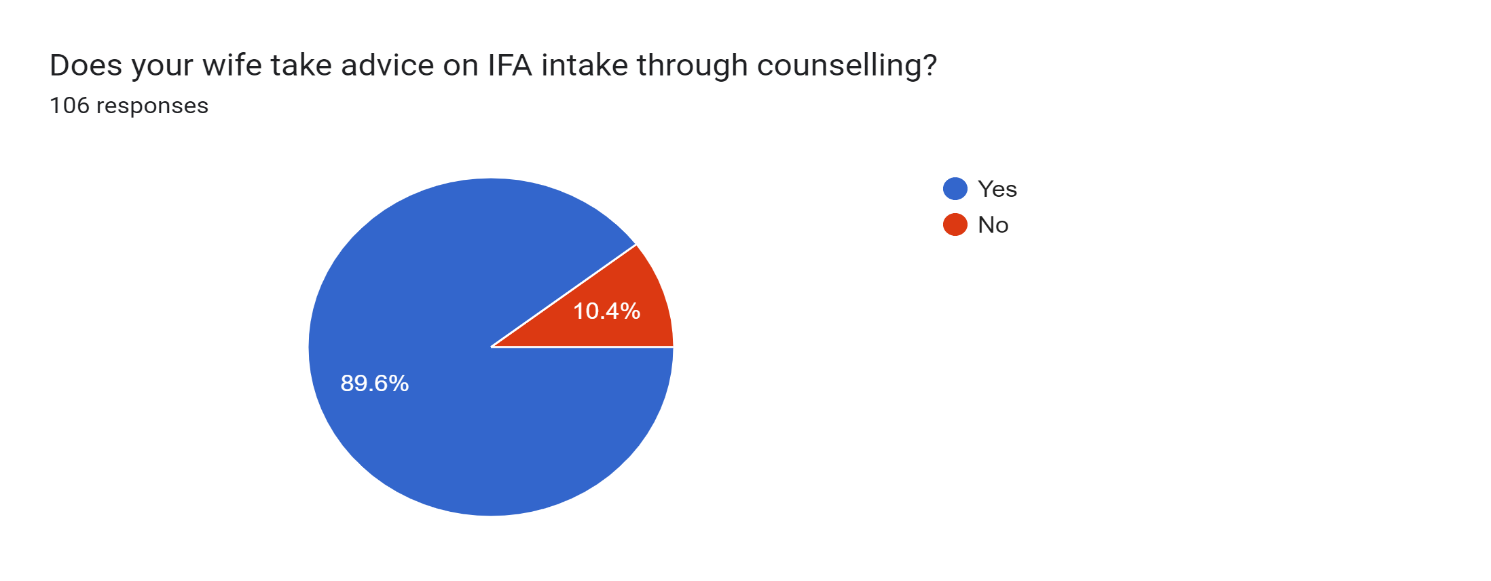 Figure 6: Out of the total responses, 95 male participants responded with "Yes" regarding their wife seeking advice on IFA intake through counselling, while 11 male participants responded with "No."
9
Results
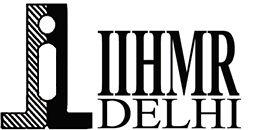 There are 97 male members (91.5%) who know the colour of IFA tablets and 9 male members (8.5) don’t know the colour of IFA tablets.
Based on the response received, out of the total 106 respondents, 101 male members indicated awareness about iron-rich consumable foods during pregnancy, while 5 male members expressed a lack of awareness.
Based on the response received, out of the total respondents, 96 male members have accompanied their wives for VHND (Village Health and Nutrition Day) sessions, while 10 male members have not.
Based on the response received, and the information provided during the VHND sessions, it seems by an average of 45 male members and their wives are provided information about ANC services, IFA (Iron and Folic Acid) supplements, iron-rich foods, and assistance with household chores. However, 8 male members have no idea about the information provided to their wives during VHND sessions.
Based on the response received, out of the total respondents, 103 male members (98.1%) indicated that they remind their wives to exercise during pregnancy, while 3 male members (1.8%) stated that they don’t remind.
Out of the total responses, there are 84 male members (79.2%) discussed/planned with their wives about the Time and Place to have the delivery, and there are 22 male members (20.8%) who do not discuss or plan."
10
Discussion
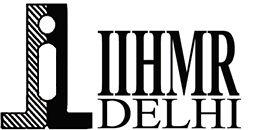 Approximately 92.5% of male members were aware of ANC services, indicating a positive trend in understanding prenatal healthcare.
Around 55.7% of male partners are aware that their wives registered for ANC check-ups during the first trimester, but there is room for improvement as a significant portion registered during the second or third trimester.
Mothers-in-law played a significant role in accompanying or encouraging wives to ANC visit (48.1%), followed by partners (36.8%).
Varying levels of awareness and involvement were observed regarding IFA intake, knowledge about IFA tablet color, iron-rich foods, and attendance at VHND sessions.
Approximately 98.1% of male members remind their wives to exercise during pregnancy, but around 20.8% have not discussed delivery plans with their wives.
11
Conclusion
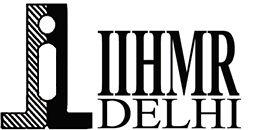 Majority of male members (92.5%) in Goyla Dairy are aware of ANC services, but targeted education is needed for the remaining 7.5%.
Targeted education, increased awareness, and active participation of male members is essential to ensure comprehensive support for wives' health during pregnancy.
VHND sessions provide valuable information, but improved communication and outreach are necessary as some male members remain unaware.
Active involvement of male members in antenatal care is crucial for better maternal health outcomes.
Targeted education and awareness programs should be implemented to promote male participation and support for wives' maternal health in Goyla Dairy and similar communities.
12
References
WHO Recommendations on Antenatal Care for a Positive Pregnancy Experience. Geneva: World Health Organization; 2016. 1, Introduction. Available from: https://www.ncbi.nlm.nih.gov/books/NBK409110/
Mullany BC. Barriers to and attitudes towards promoting husbands' involvement in maternal health in Katmandu, Nepal. Soc Sci Med. 2006 Jun;62(11):2798-809. doi: 10.1016/j.socscimed.2005.11.013. Epub 2005 Dec 20. PMID: 16376007.
Ministry of Health and family welfare, NFHS 5 India ,2019-21 FR375_India (2).pdf
Guspianto, Ibnu, I. N., & Asyary, A. (2022). Associated Factors of Male Participation in Antenatal Care in Muaro Jambi  District, Indonesia. Journal of Pregnancy, 2022, 6842278. https://doi.org/10.1155/2022/6842278
Wai KM, Shibanuma A, Oo NN, Fillman TJ, Saw YM, Jimba M. Are Husbands Involving in Their Spouses' Utilization of Maternal Care Services?: A Cross-Sectional Study in Yangon, Myanmar. PLoS One. 2015 Dec 7;10(12):e0144135. doi10.1371/journal.pone.0144135.
Jungari S, Paswan B. What he knows about her and how it affects her? Husband's knowledge of pregnancy complications and maternal health care utilization among tribal population in Maharashtra, India. BMC Pregnancy Childbirth. 2019 Feb 13;19(1):70. DOI: 10.1186/s12884-019-2214-x
Rahman, A.E., Perkins, J., Islam, S. et al. Knowledge and involvement of husbands in maternal and newborn health in rural Bangladesh. BMC Pregnancy Childbirth 18, 247 (2018). https://doi.org/10.1186/s12884-018-1882-2
Mullany BC. Barriers to and attitudes towards promoting husbands' involvement in maternal health in Katmandu, Nepal. Soc Sci Med. 2006 Jun;62(11):2798-809. DOI: 10.1016/j.socscimed.2005.11.013
CHATTOPADHYAY, A. (2012). MEN IN MATERNAL CARE: EVIDENCE FROM INDIA. Journal of Biosocial Science, 44(2), 129-153. doi:https://doi.org/10.1017/S0021932011000502
Jungari, S., & Paswan, B. (2020). Supported motherhood? An examination of the cultural context of male participation in maternal health care among tribal communities in India. Journal of Biosocial Science, 52(3), 452-471. doi:https://doi.org/10.1017/S0021932019000580
13
Thank You
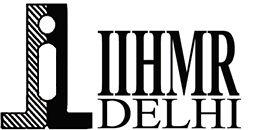 14
Pictorial Journey
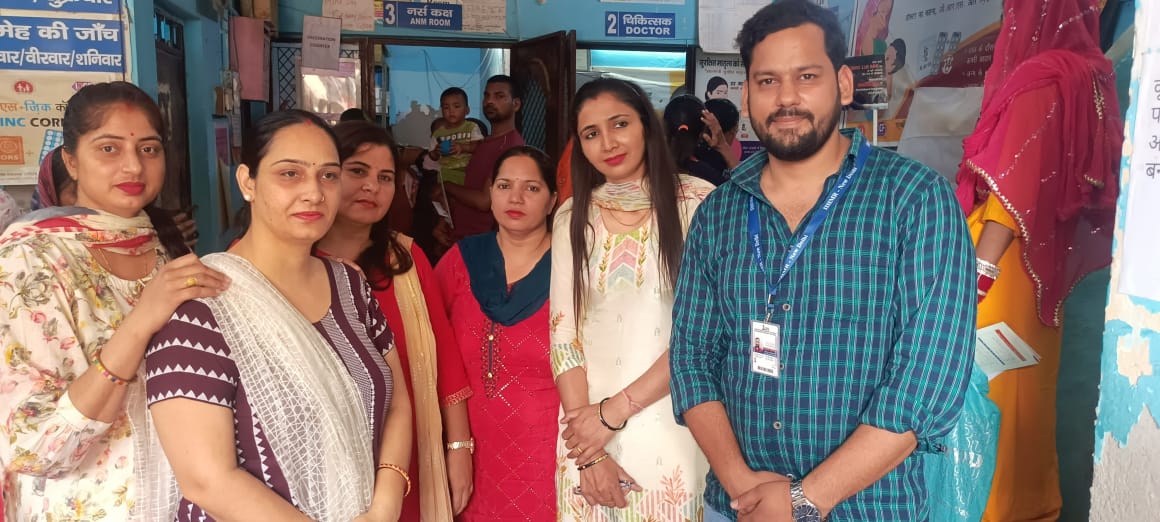 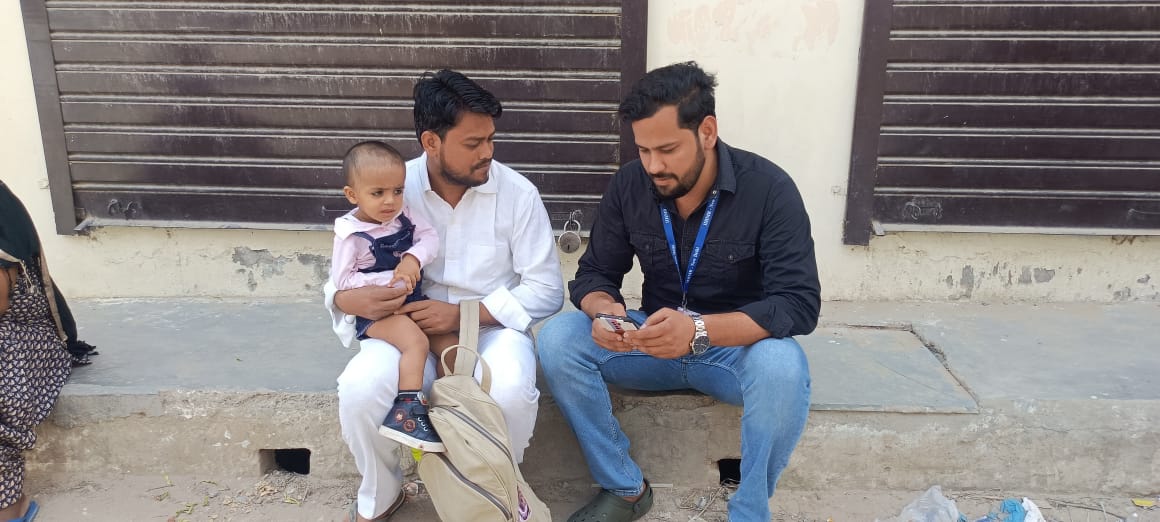 15